Работа с детьми,
имеющими низкую
мотивацию к учению
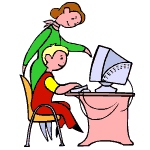 Дифференцированные работы
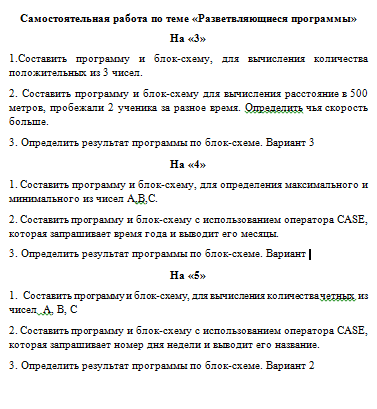 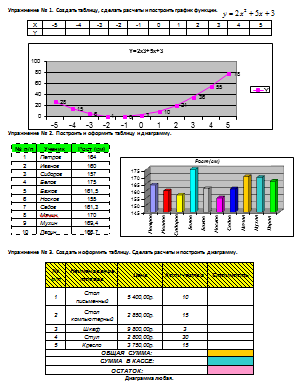 Выбор одного из задания: на «4» и «5» все задания,
на «3» одно любое.
Разно уровневые работы 
на «3»
 на «4»  
на «5»
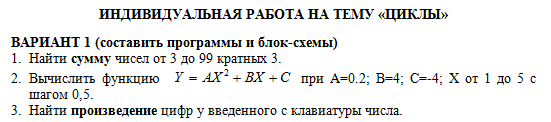 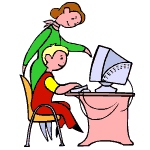 на «3» одно любое.
на «4» - 2 любых задания; на  «5» все задания,
Упрощенный вид работы
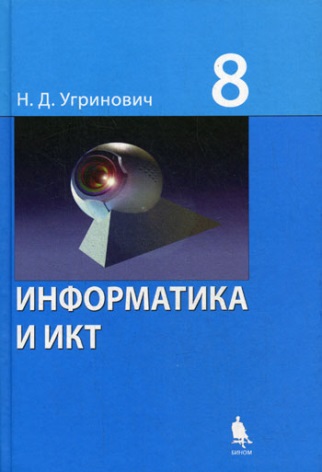 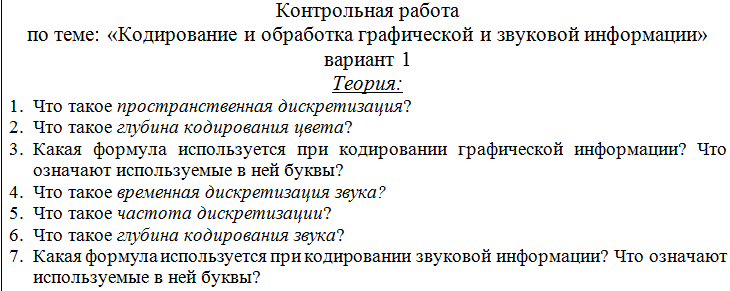 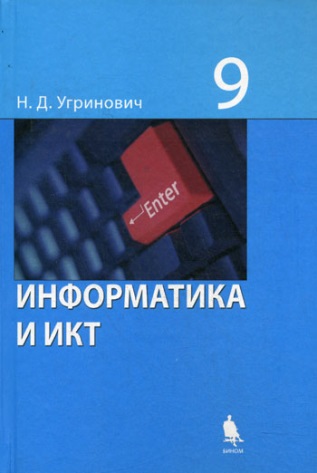 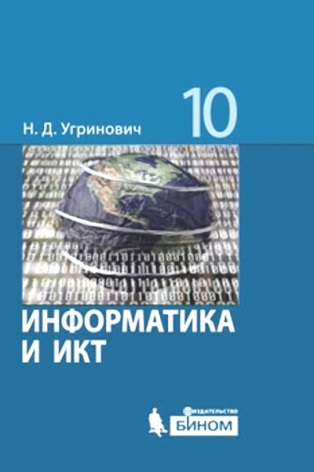 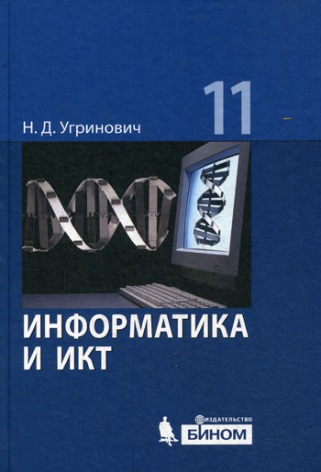 ПРОЕКТ
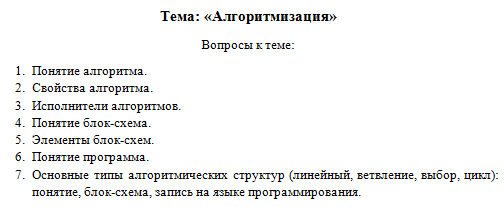 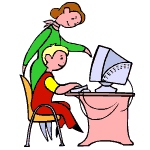 Работа в парах
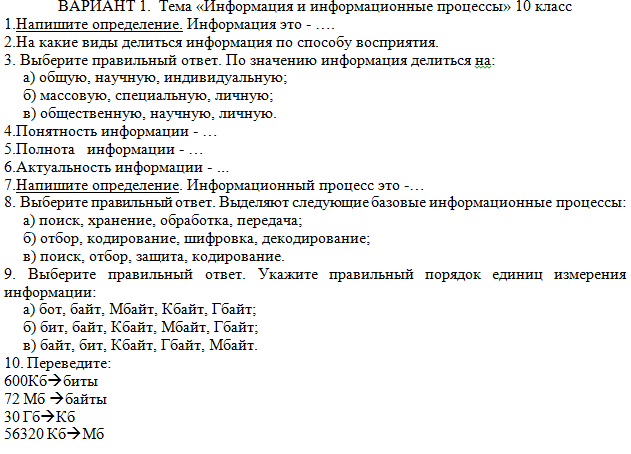 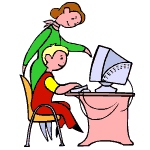 Работа в парах
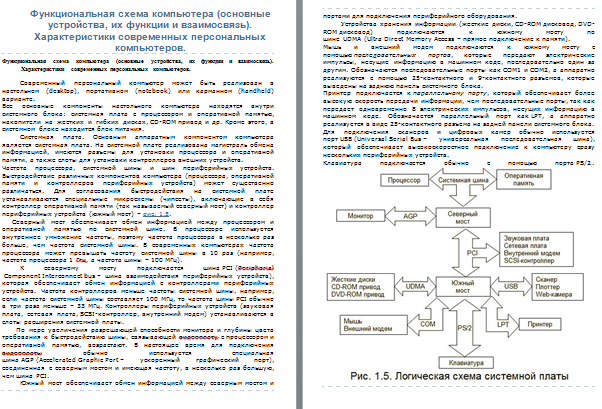 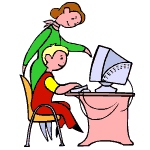 Индивидуальные задания на дом
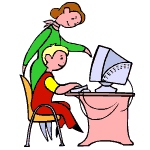